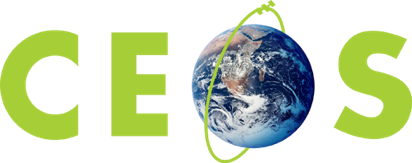 Committee on Earth Observation Satellites
WG Calibration and Validation
Cindy Ong, CSIRO, Akihiko Kuze, JAXA
CEOS SIT-34
Session 5 and Agenda Item 5.3
Miami, FL, USA
3 – 4 April 2019
Biomass Validation Protocol
Error Propagation
Achievement: Review paper on the Importance of Biomass Product Validation. Accepted in Surveys in Geophysics
1. TLS and Field Data  for plot biomass estimates
3. Generate local biomass maps at desired (spaceborne product) resolution
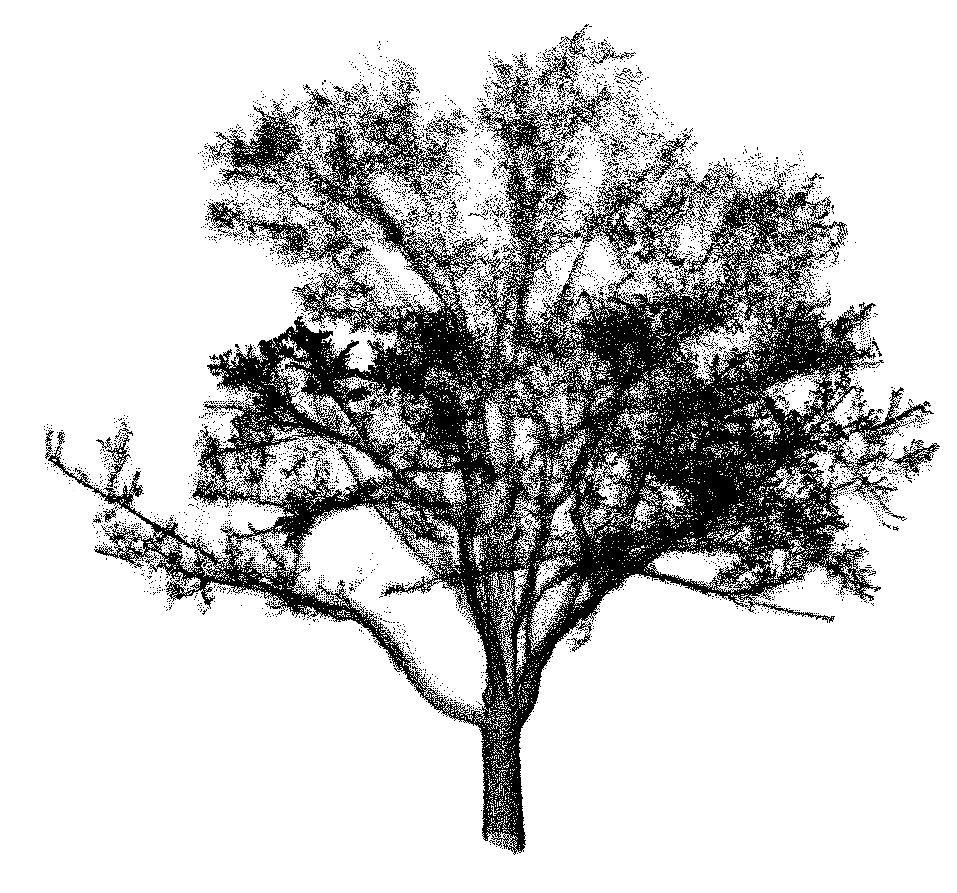 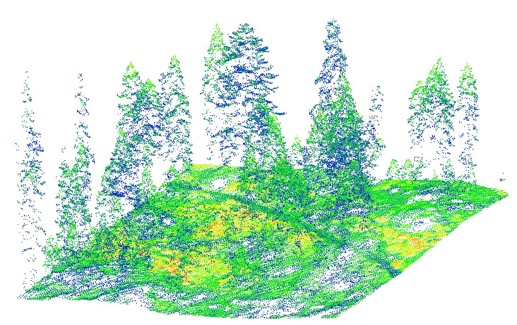 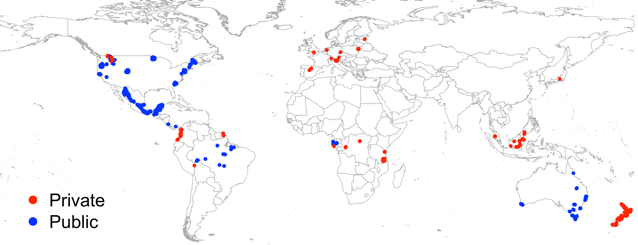 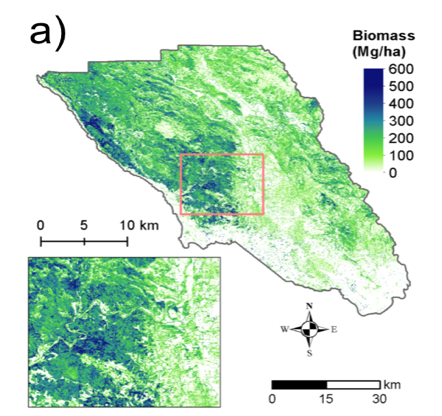 Expected outcome: A community-driven good practices guidebook for EO biomass product validation. External review expected in summer 2019
Chapters 
Good practices for biomass estimation in the field
Linking remote sensing observations to field estimates 
Error Propagation 
Using existing in situ data for map validation 
Independent Validation and Reporting
Utility of Protocol for Other Communities
Knowledge Gaps
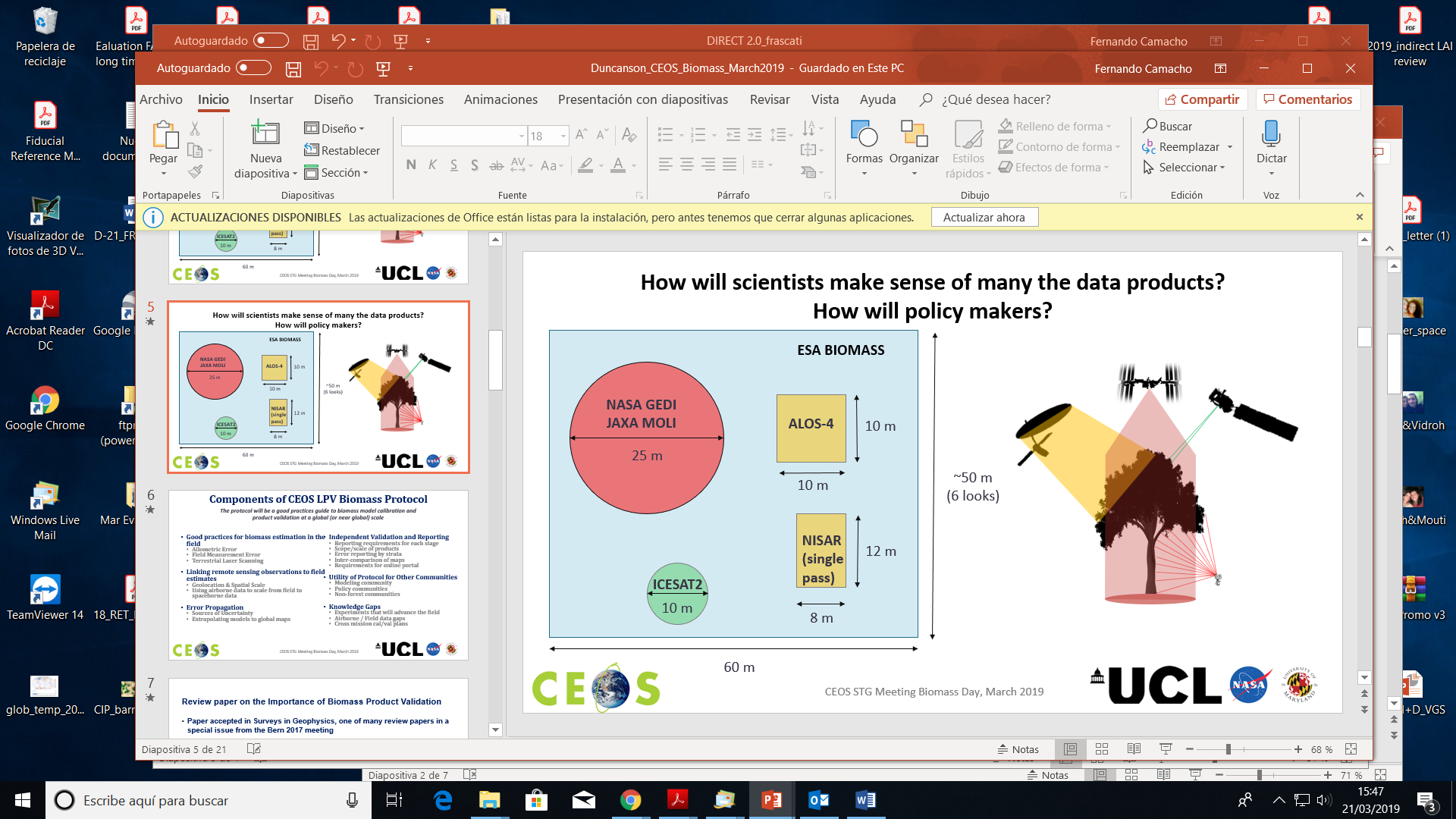 Calibrate Airborne lidar with 
in situ data
4. Report accuracy over geographic domain of interest given available data
CV19: contributing towards 
CEOS Strategy for Carbon Observations from Space
CARB16: Cal/Val and production of biomass products from CEOS missions
CARB-23: Forest Biomass measurements for GFOI countries;
AGRI-13:  Iteratively respond to GEOGLAM EO Data Coordination team’s definitions of “Applications Ready Data” (ARD+) and “Essential Agricultural Variables for GEOGLAM”
2
Surface Albedo Validation Protocol
Achievement: Global Surface Albedo Product Validation Best Practices Protocol completed, ready to be endorsed at the WGCV-45 in July in Perth, Australia; LPV Super Sites
Contributing to global products ECVs from a variety of satellite sensors per Action Items outlined in the 2010 GCOS Implementation Plan in Support of the UNFCCC (GCOS-138, 2010, aka IP-10) and the 2011 update [GCOS-154, 2011]
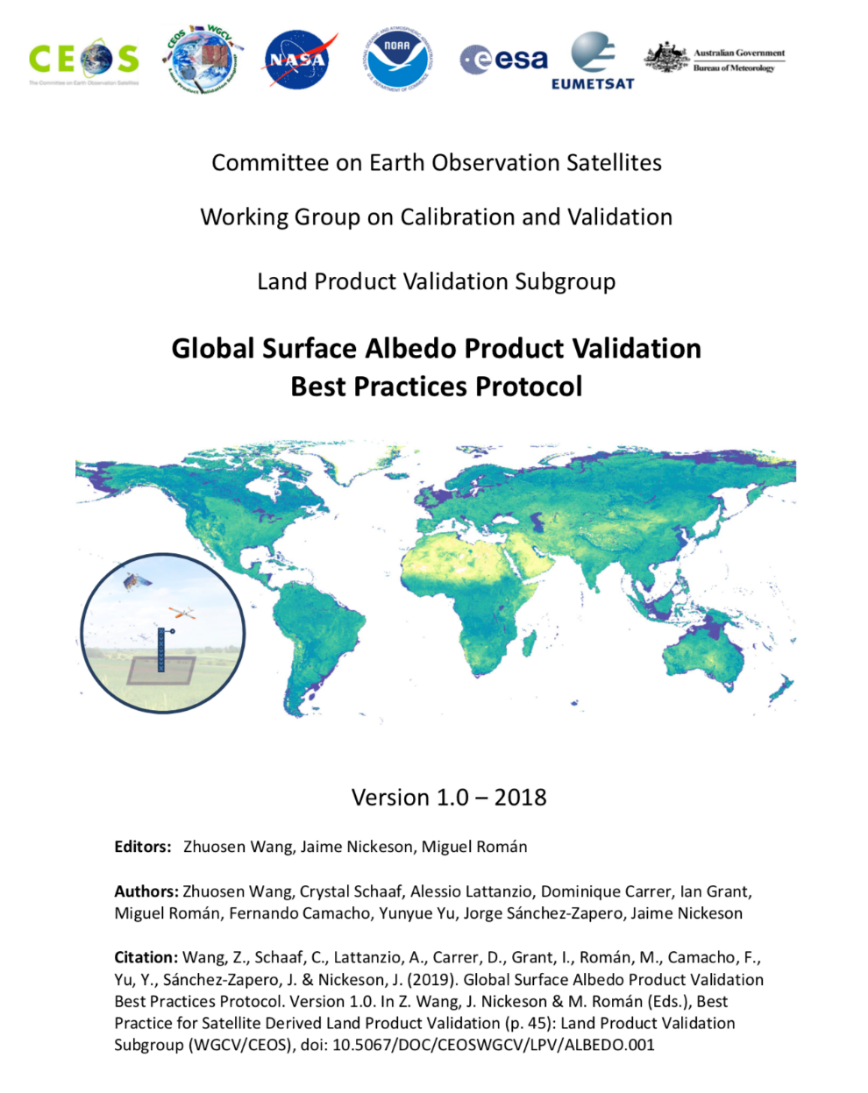 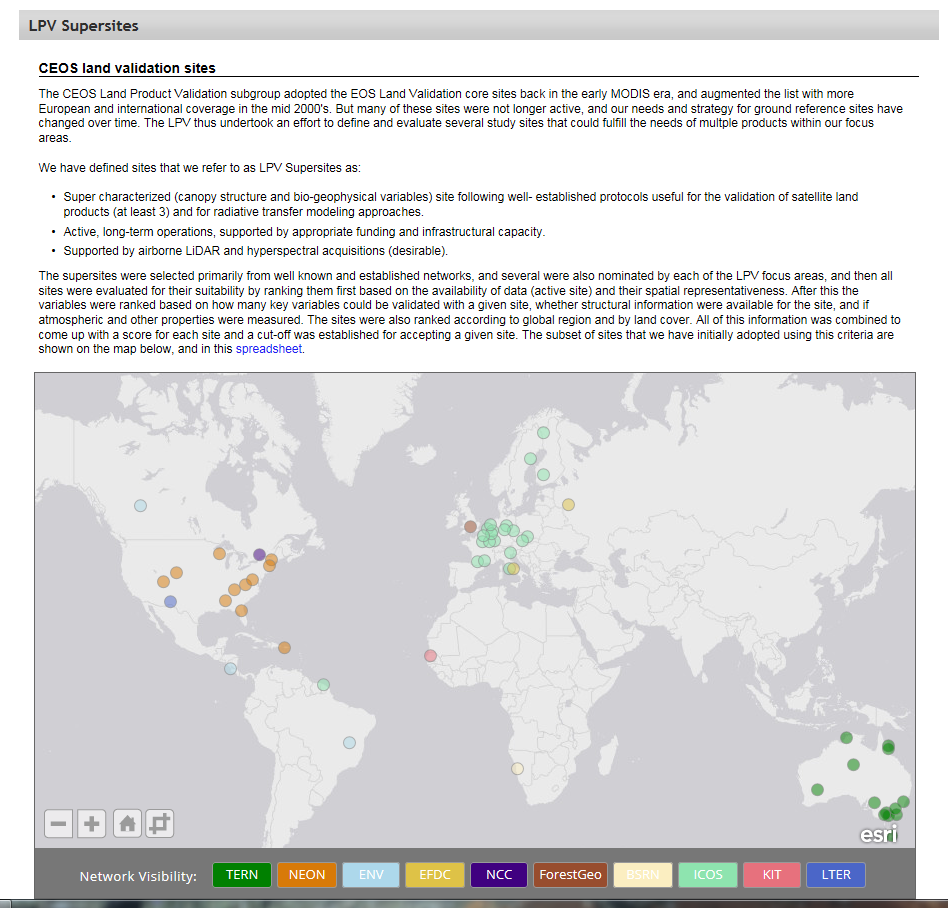 3
[Speaker Notes: International associates include intergovernmental groups like GCOS, GEO, UN systems

WGCV subgroups  Terrain Mapping, IR Visible Optical Sensors, SAR, Microwave, Atmospheric Composition]
Greenhouse Gas Reference Standards
Expected Outcome: A list of reference standards for the validation of CO2 and CH4 (and CO, N2O) products suitable for use in inter-comparison of multiple GHG missions
Identify the current shortcomings/gaps/sustainability in GHG Cal/Val, and, formulate recommendations on the medium- to long-term way forward, that is, specific focus on GHG Fiducial Reference Measurement (FRM)

CV-18: Drivers/contributing to CEOS-32-05
CEOS AC-VC GHG Whitepaper “A Constellation Architecture For Monitoring Carbon Dioxide And Methane From Space”;
Past CEOS chair initiative on “an international coordinated Greenhouse Gases monitoring system”;
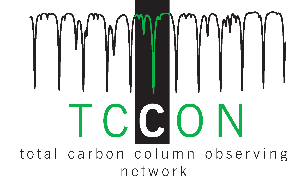 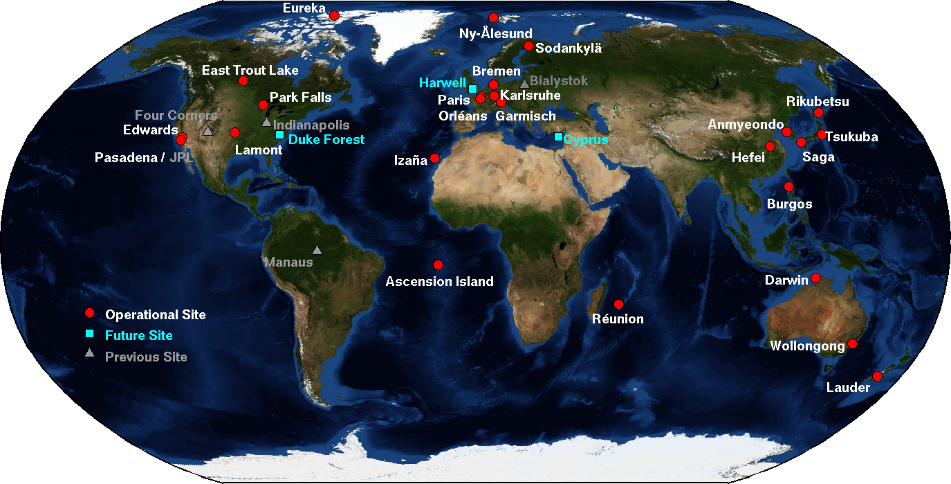 4
Joint WGISS/WGCV CEOS Data Cubes and CEOS Test Sites Data Access
In-situ / EO Data Discovery, Visualization and Pixel Access
Atmospheric Correction Inter-Comparison Exercise (ACIX) (CV-14)
ACIX II-land, 115 sites were selected based on AERONET stations’ location and measurements availability for one-year period starting from October 2017. A total of around 7000 image scenes acquired by Sentinel-2A, -2B and Landsat-8;
ACIX-Aqua, the exercise is split into phases: Phase I, processors over coastal waters (20 AERONET-OC sites) and Phase II, processors over inland waters (15 sites with in-situ measurements)
Radiometric Calibration Network 
(RadCalNet) (CV-09)
108 users since portal 
opening
Pre-configured list of sites
Data Discovery
Direct access to the selected site
In-situ Data Visualization and pixel access;
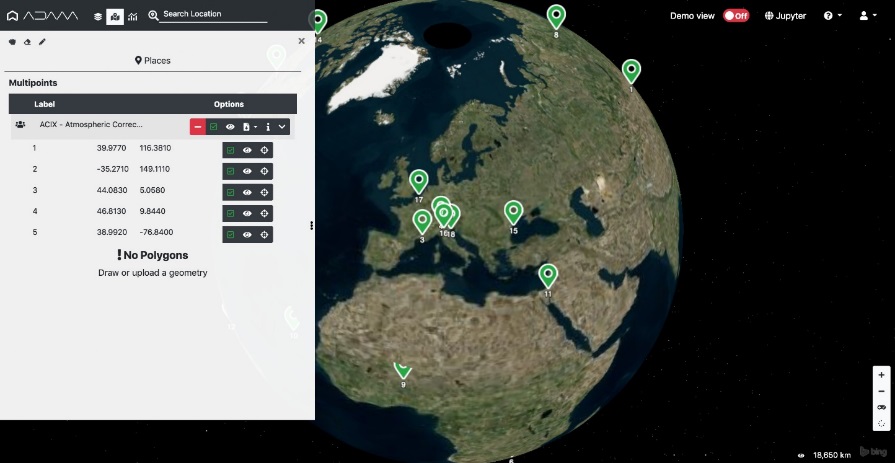 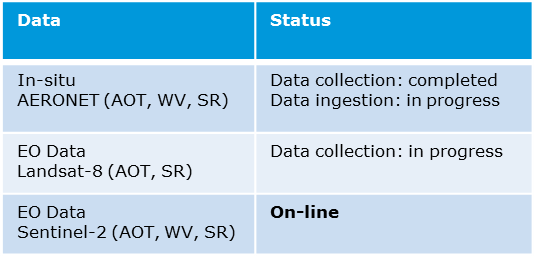 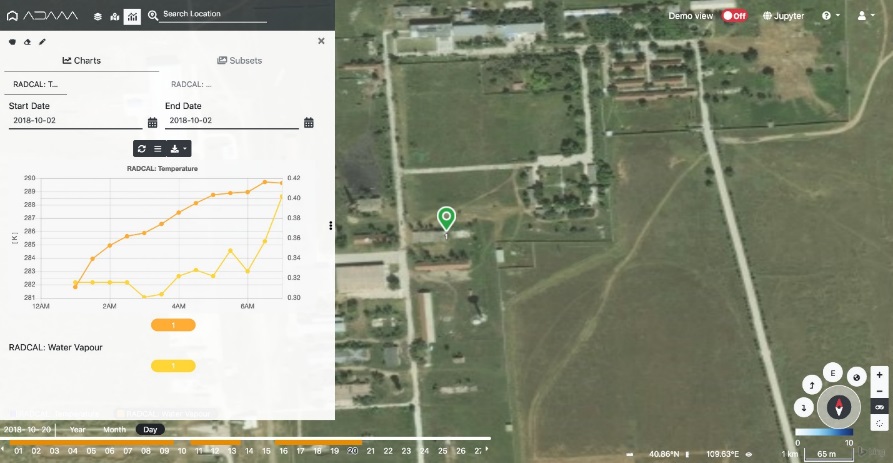 Analysis Ready Data
Support LSI-VC on the CARD4L Product Alignment Assessment Process through peer-review of products generated by data providers adopting these standards (VC-40); 
Contributed paper “Role Of CEOS Working Group On Calibration And Validation In Analysis Ready Data Products”.  IGARSS invited session organised by LSI-VC;
Support CARD4L SAR PFS Development and Product Assessment (VC-33).  
Support LSI-VC with the development of CARD4L SAR Product Family Specifications and support of the CARD4L Product Alignment Assessment Process through peer-review of products generated by data providers adopting these standards;

Future CV: SAR Radiometric Calibration and Geolocation Supersites.  
Update the calibration target and sites database and augment where needed;
Produce a standards and requirements document for a multi-mission SAR image Cal/Val supersite including the characterization of targets and sites.  This Cal/Val supersite may include a virtual array of active radar and passive calibration devices.
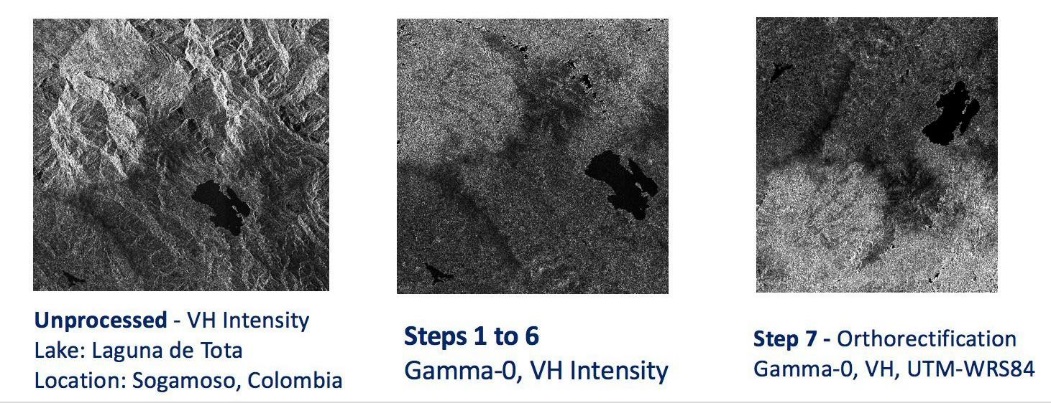 * SAR workshop at CONAE with 50 participants from JAXA, NASA/JPL, DLR, ESA, CSIRO, CCRS, INTA, KARI, GA, CONAE, University of Zurich , and companies Aresys, MDA, and SoloEO
6